The Renaissance and Leonardo Da Vinci
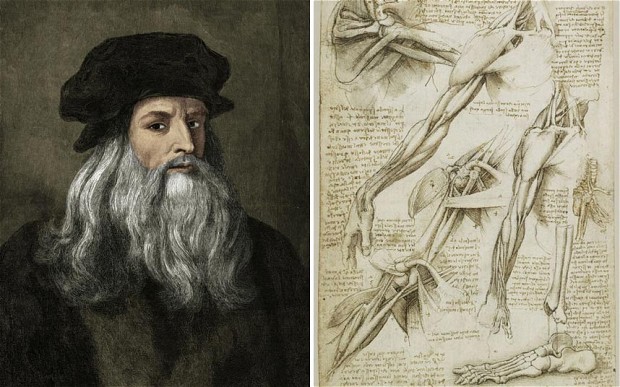 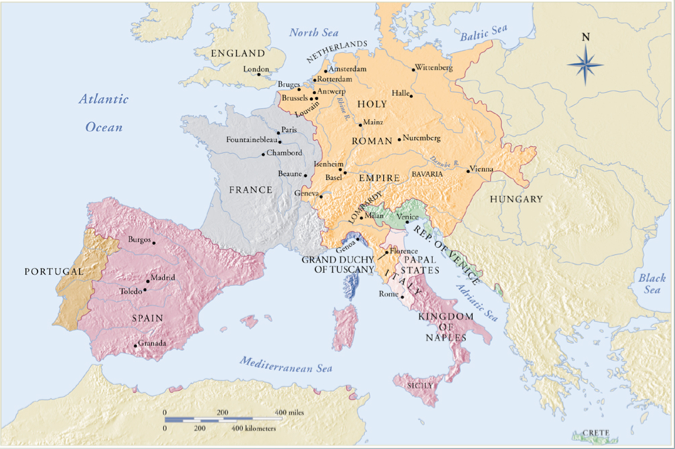 Map
Mostly centered in Italy, but great advances in Northern Europe as well.
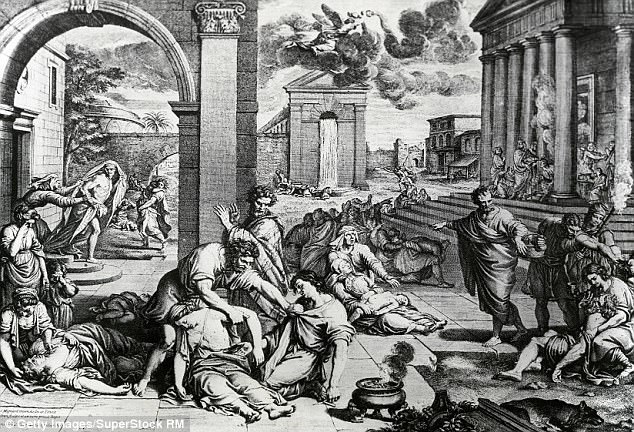 Medieval Europe
Population decline, counterurbanization, invasion, and movement of peoples, which had begun in Late Antiquity, continued in the Early Middle Ages. 
The Late Middle Ages were marked by difficulties and calamities including famine, plague, and war, which significantly diminished the population of Europe; between 1347 and 1350, the Black Death killed about a third of Europeans.
What is the renaissance?
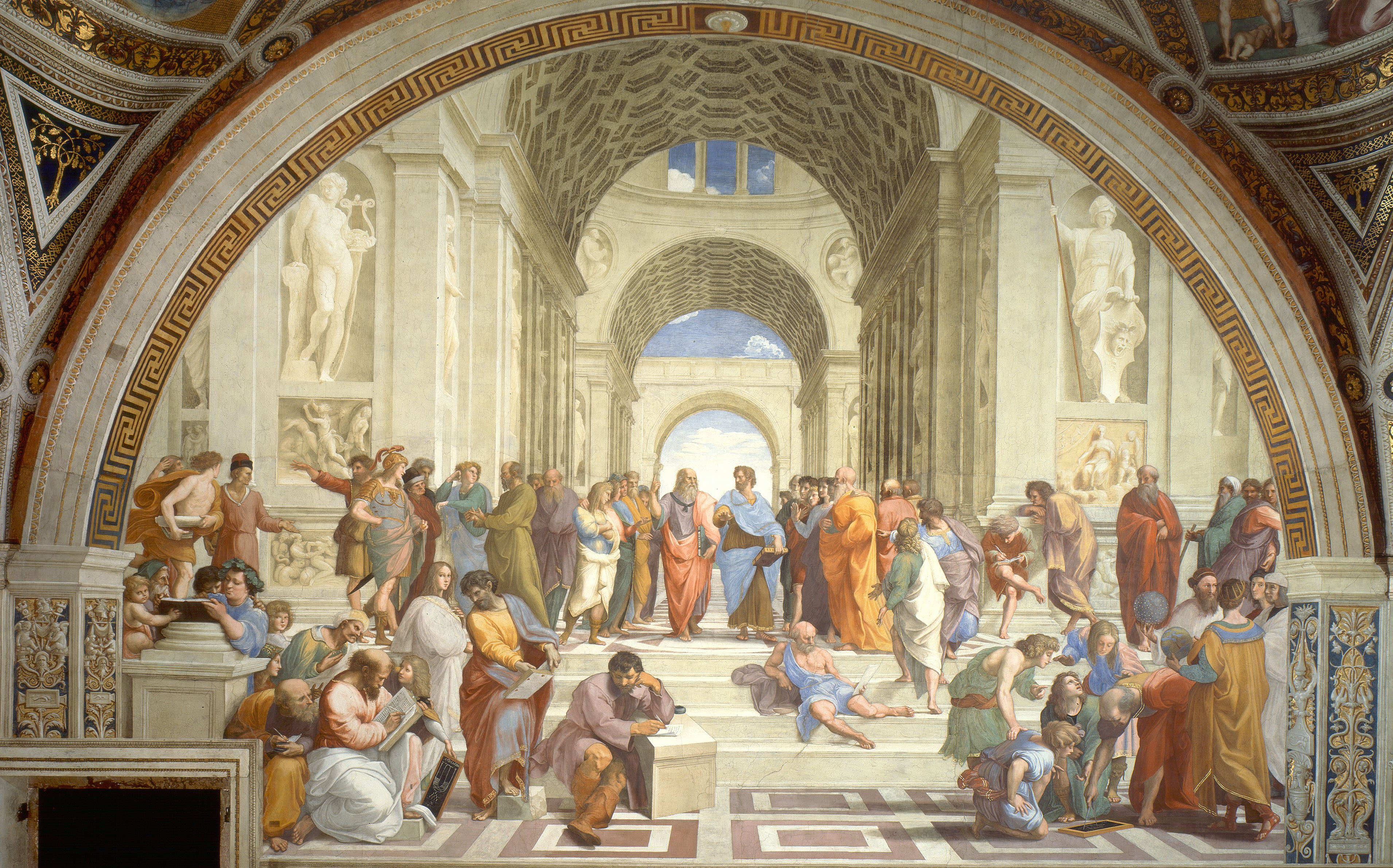 The Renaissance was a fervent period of European cultural, artistic, political and economic “rebirth” following the Middle Ages. Generally described as taking place from the 14th century to the 17th century (1300 – 1600), the Renaissance promoted the rediscovery of classical philosophy, literature and art.
Patronage and Commissions
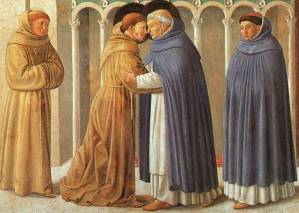 Artists in this time rarely made work on their own. They had to have wealthy patrons commission a work in order to do be an artist. Materials were expensive and these patrons helped foot the bill.
The Medici
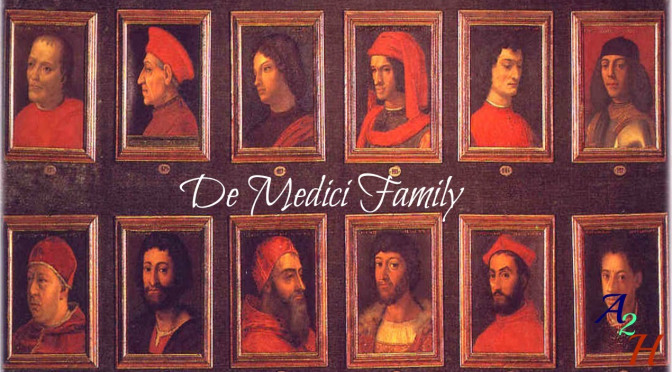 The Medici family, also known as the House of Medici, first attained wealth and political power in Florence in the 13th century through its success in commerce and banking.
 Beginning in 1434 with the rise to power of Cosimo de’ Medici (or Cosimo the Elder), the family’s support of the arts and humanities made Florence into the cradle of the Renaissance, a cultural flowering rivaled only by that of ancient Greece.
 The Medicis produced four popes (Leo X, Clement VII, Pius IV and Leon XI), and their genes have been mixed into many of Europe’s royal families. 
The last Medici ruler died without a male heir in 1737, ending the family dynasty after almost three centuries.
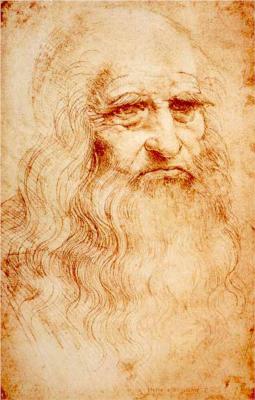 Leonardo Da Vinci
Leonardo da Vinci (1452-1519) was a painter, architect, inventor, and student of all things scientific.

(All around coolest dude!!!)
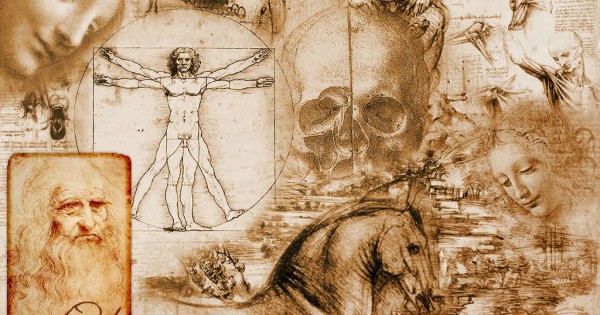 What is a renaissance Man?
A person whose expertise spans a significant number of various subject areas.
Leonardo’s natural genius crossed so many disciplines that he epitomized the term.
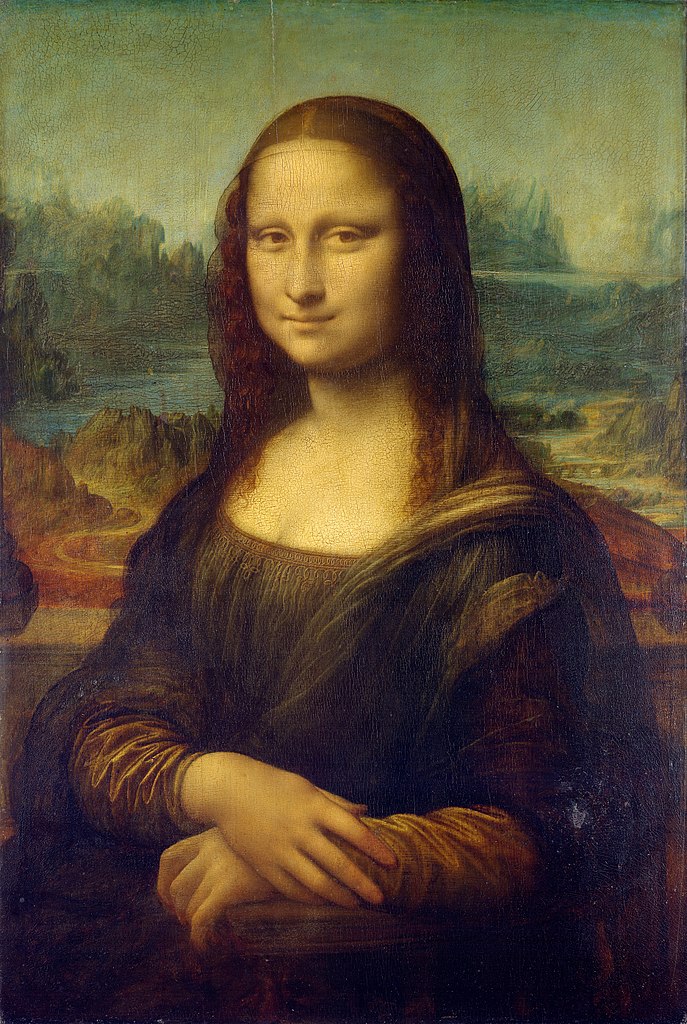 Mona Lisa
A half-length portrait painting by Leonardo da Vinci that has been described as "the best known, the most visited, the most written about, the most sung about, the most parodied work of art in the world“.
The Mona Lisa is also one of the most valuable paintings in the world. It holds the Guinness World Record for the highest known insurance valuation in history at $100 million in 1962,[2]which is worth nearly $800 million in 2017.
The painting is thought to be a portrait of Lisa Gherardini,  and believed to have been painted between 1503 and 1506; however, Leonardo may have continued working on it as late as 1517.
It resides in the Louvre in Paris, France.
The last Supper
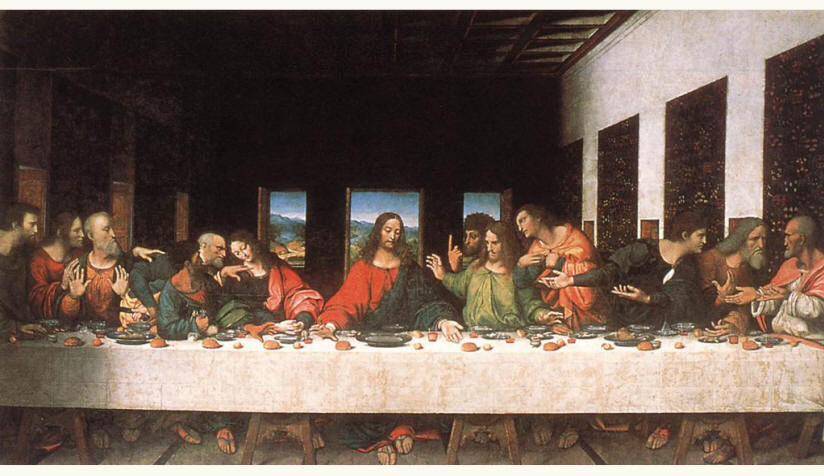 The painting represents the scene of the Last Supper of Jesus with his apostles, as it is told in the Gospel of John, 13:21. Leonardo has depicted the consternation that occurred among the Twelve Disciples when Jesus announced that one of them would betray him. (JUDAS!)
It is one of the world's most recognizable paintings.
The work is presumed to have been started around 1495–96 and was commissioned as part of a plan of renovations to the church and its convent buildings by Leonardo's patron Ludovico Sforza, Duke of Milan.
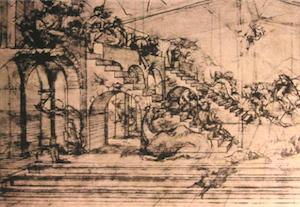 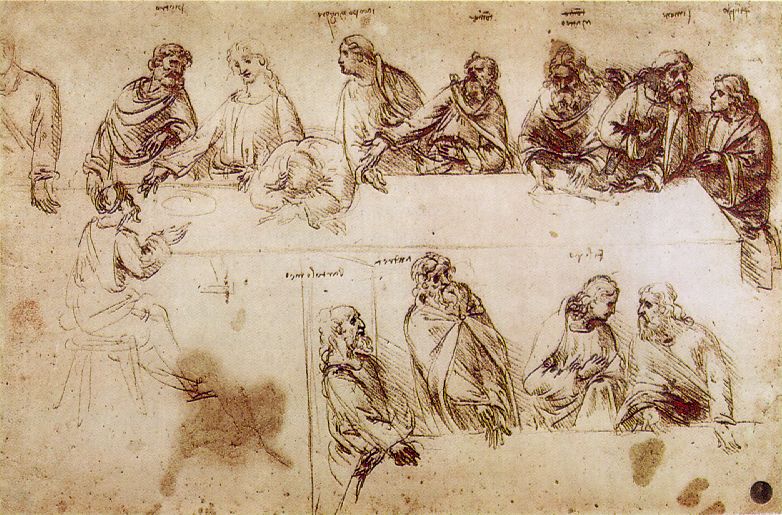 Sketchbooks/Drawings
As stated before, Leonardo was much more than a painter and had endless sketches, studies and inventions in his sketchbooks.
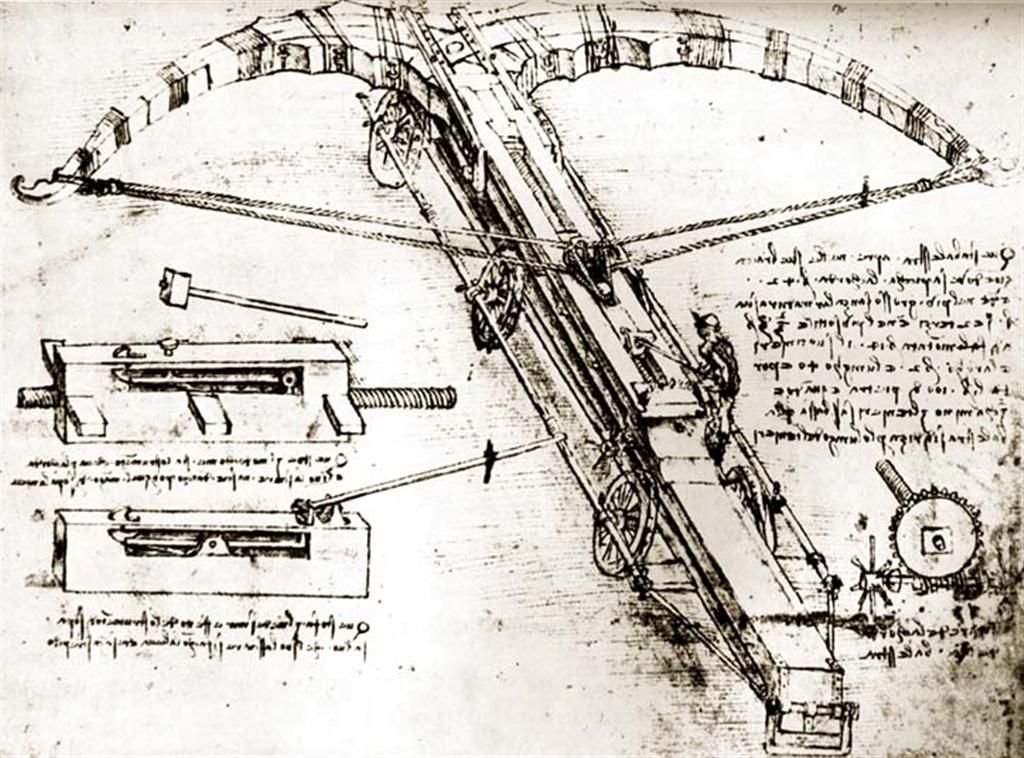 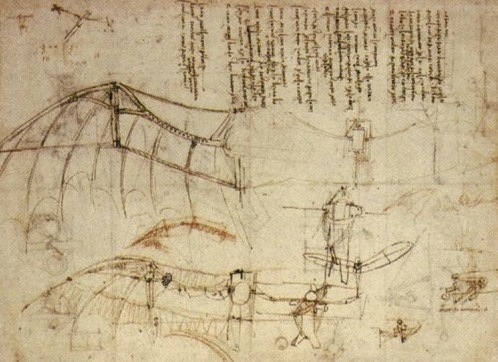 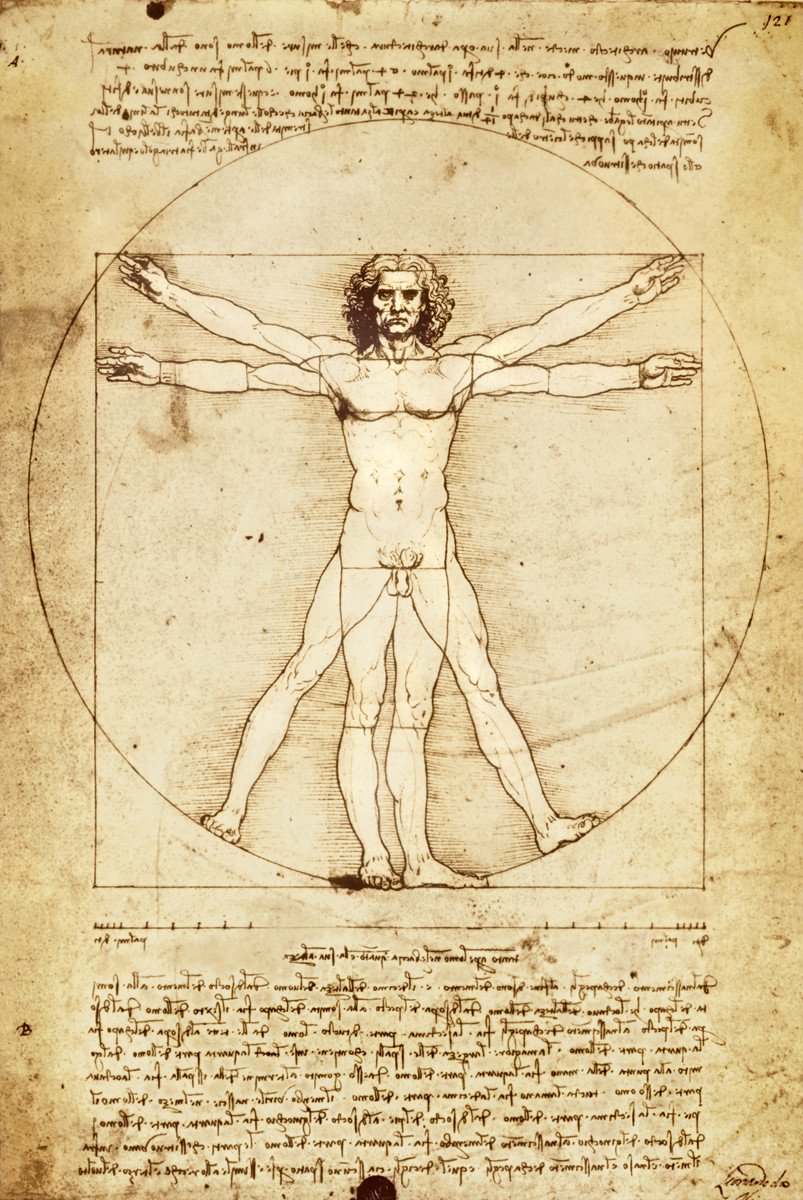 Largely self-educated, he filled dozens of secret notebooks with inventions, observations and theories about pursuits from aeronautics to anatomy. 
But the rest of the world was just beginning to share knowledge in books made with moveable type, and the concepts expressed in his notebooks were often difficult to interpret. As a result, though he was lauded in his time as a great artist, his contemporaries often did not fully appreciate his genius—the combination of intellect and imagination that allowed him to create, at least on paper, such inventions as the bicycle, the helicopter and an airplane based on the physiology and flying capability of a bat.
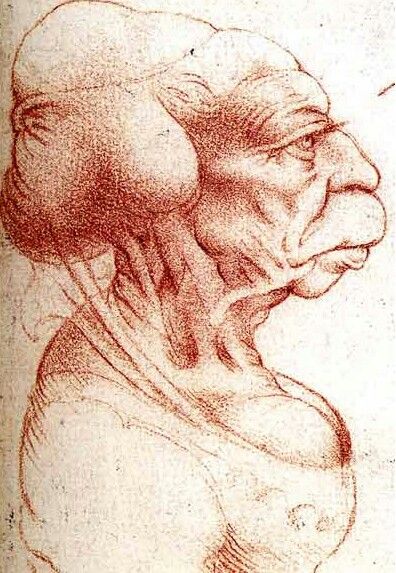 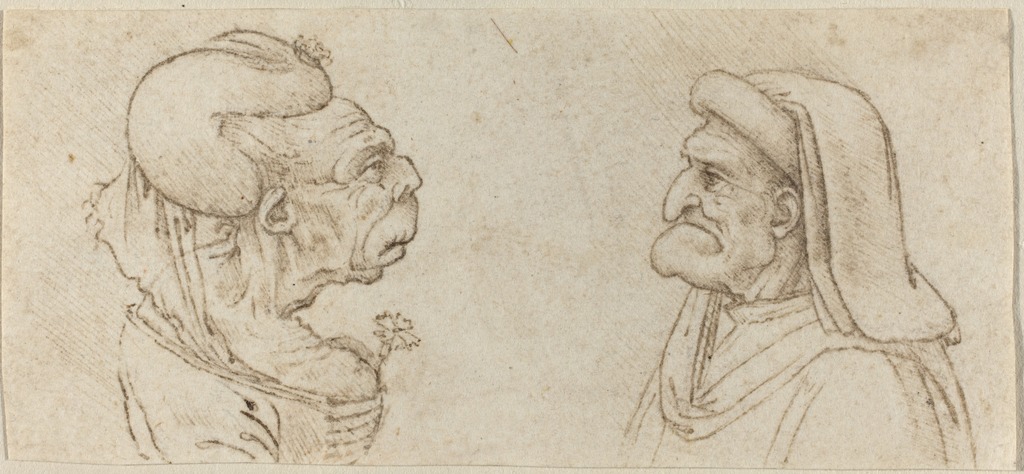 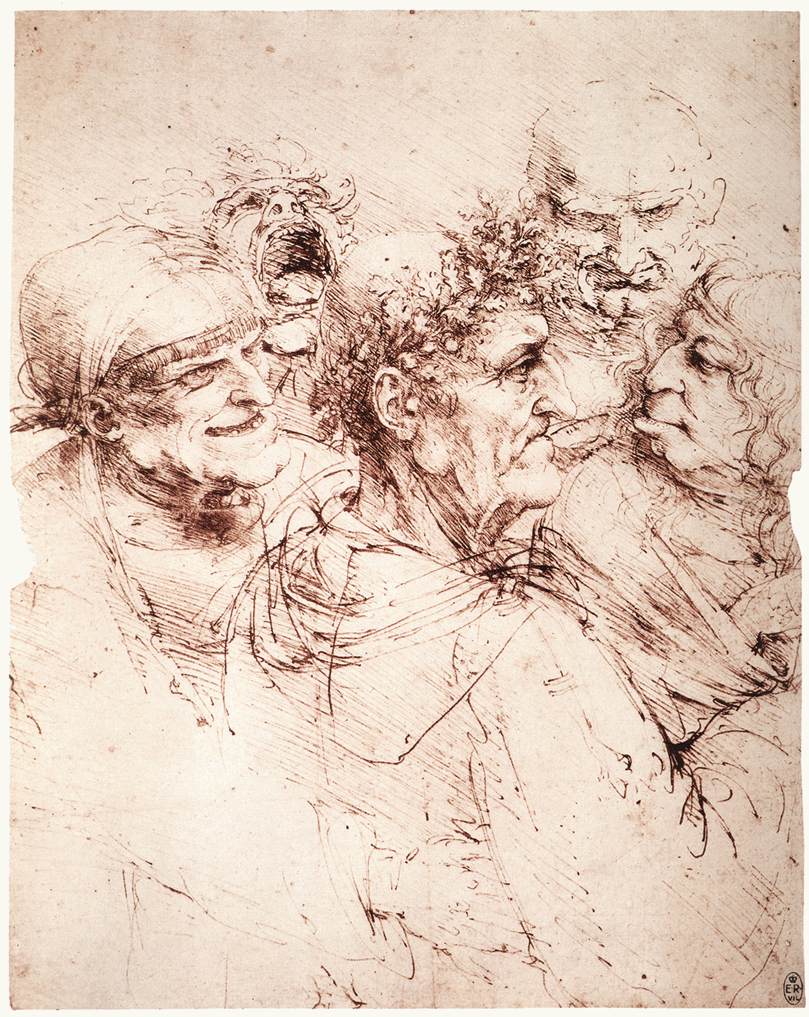 Leonardo DA vinci Grotesques
In Milan, Leonardo would wander the streets drawing interesting people and faces. He was often to be located in the most wretched areas where he thought grotesque faces were best found.
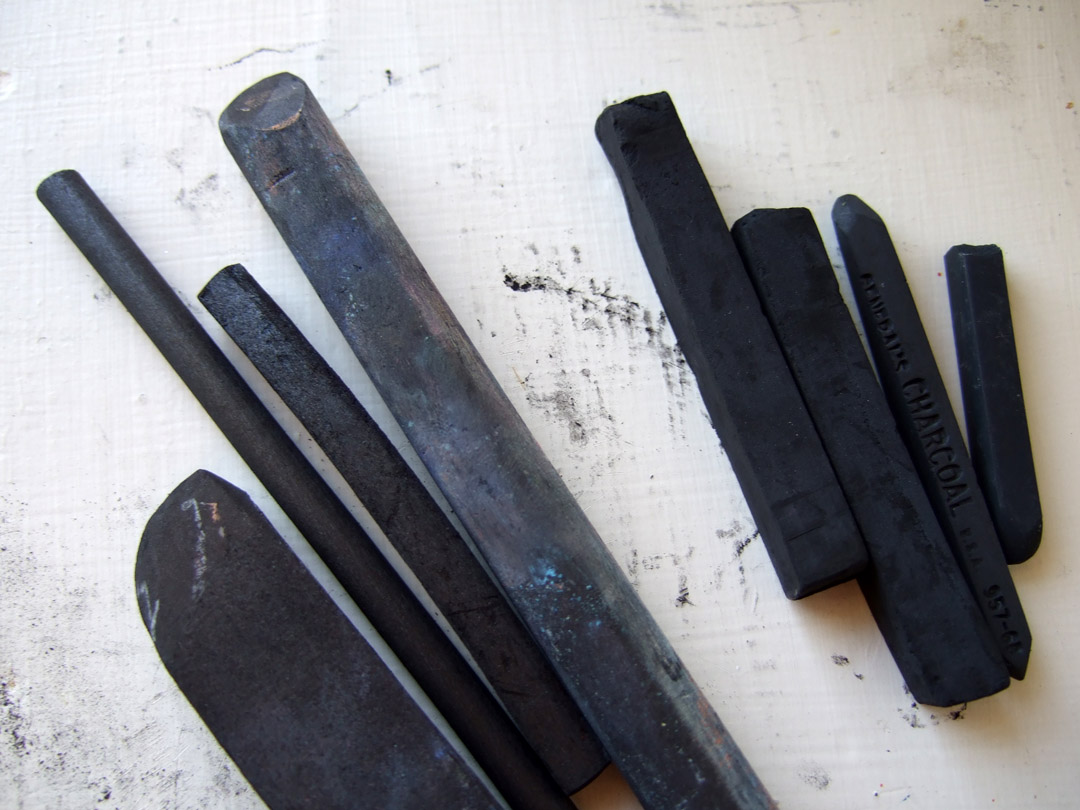 Charcoal
a porous black solid, consisting of an amorphous form of carbon, obtained as a residue when wood, bone, or other organic matter is heated in the absence of air.